ARHITEKTURNI PROSTOR IN ELEMENTI
ARHITEKTURNO OBLIKOVANJE
KAJ ŽE VEM
OVOJ (LUPINA)
STENE
TLA
STROP
NARAVNIPROSTOR
UMETNI PROSTOR
NOTRANJI PROSTOR
PROSTOR
OPREMA PROSTORA
ENOVIT
SESTAVLJEN
ZUNANJI PROSTOR
STAVBA
ARHITEKTURNO OBLIKOVANJE
ARHITEKT,
ARHITEKTURNI NAČRT

SKICA
IDEJNI NAČRT
FOTOMONAŽA
RAČUNALNIŠKA UPODOBITEV
MAKETA
NAČRT ZA GRADBENO DOVOLJENJE
NAČRT ZA IZVAJANJE
GRADBENI
       MATERIALI

KAMEN
LES
ILOVICA
SNEG – LED
TRAVA
PAPIR
TKANINA
OPEKA
STEKLO
KOVINA
UMETNE MASE
BARVA V
ARHITEKTURI
TEKSTURA V 
ARHITEKTURI
KONSTRUKCIJA ARHITEKURE
ASIMETRIČNOST
SIMETRIČNOST
KAJ JE PROSTOR IN KAJ GA SESTAVLJA

Prostor je omejen volumen, najbolj nazorno ga omejujejo tla, stene in strop.
V arhitekturi ima vsak prostor svojo vlogo, ki določa obliko prostora (kuhinja, dvorana, telovadnica…)








Tudi zunanji prostor je omejen in ima enake lastnosti kot notranji prostor. Trg v mestu ima za stene hiše, ki ga obdajajo, nima pa stropa.
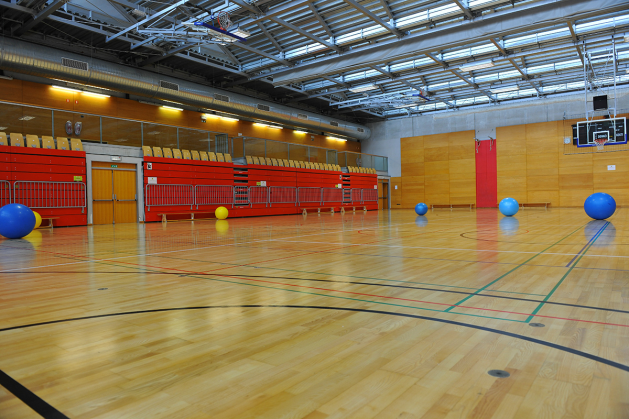 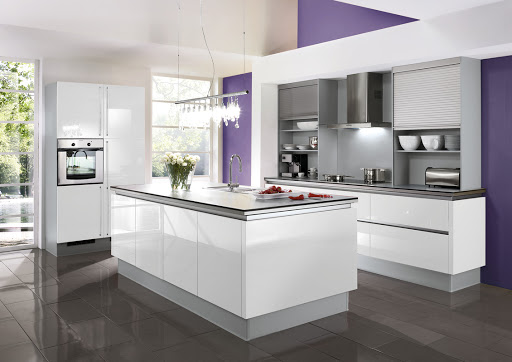 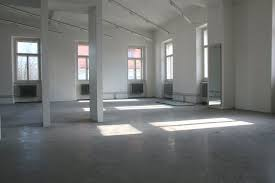 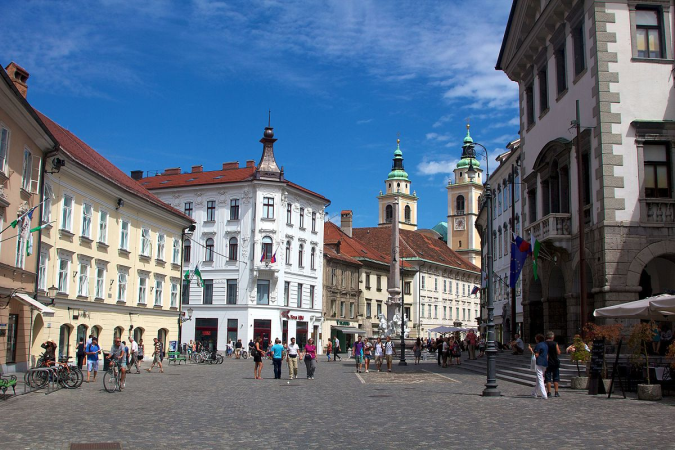 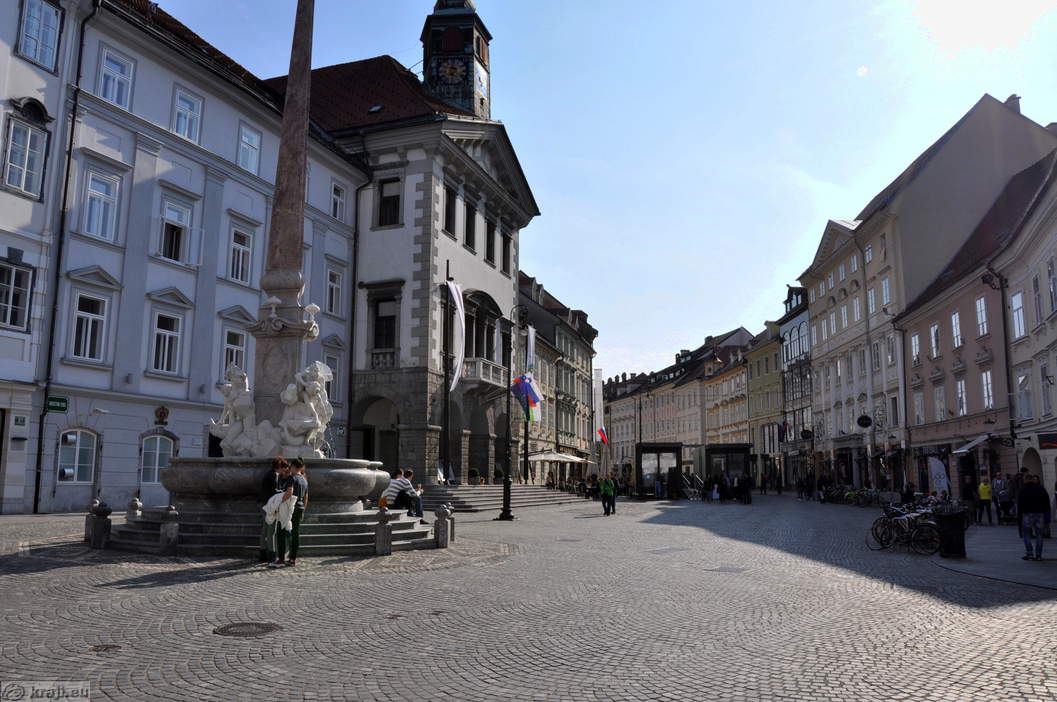 Prostor kot bivanjski prostor ima vrata (skozi njih vstopamo in izstopamo) 
in okna (vir pogleda in svetlobe).
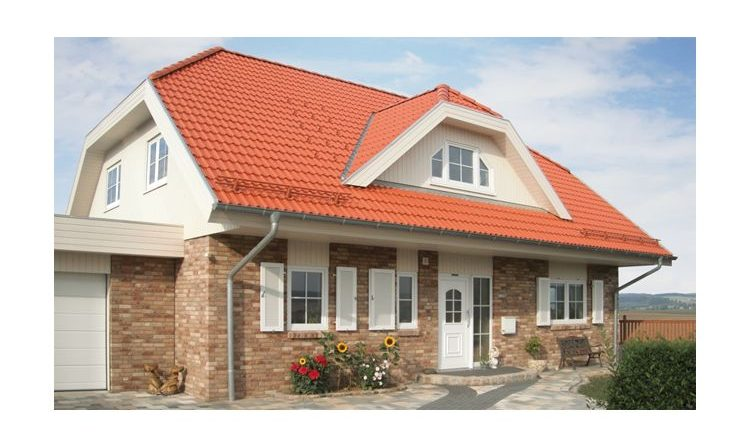 Zid je lahko poln ali ima polno lukenj in postane le mreža.
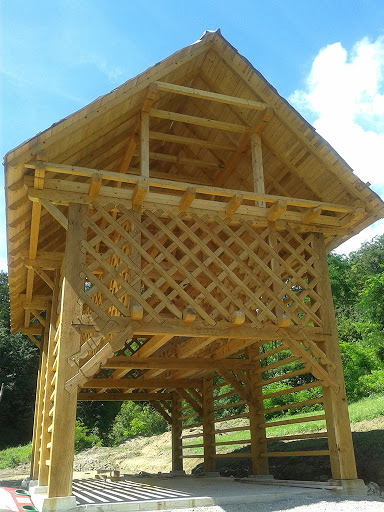 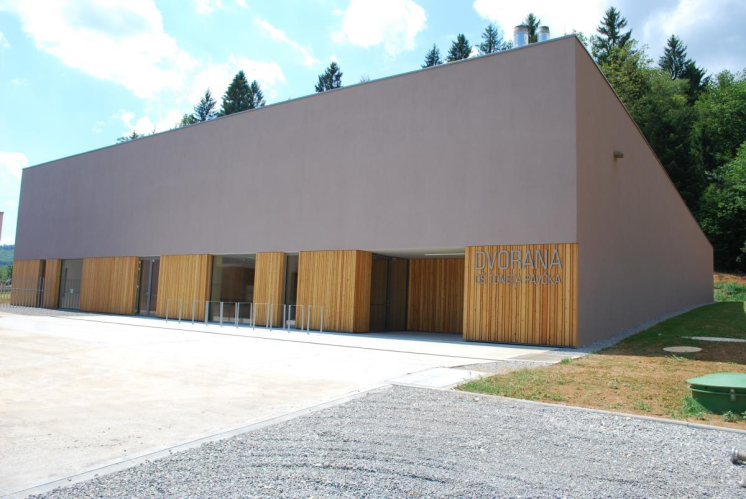 OSNOVNI ARHITEKTURNI ELEMENTI

Poznamo različne arhitekturne elemente:
steber (je pokončen element, ki podpira preklade, na 
                  prekladah pa je strop ali streha)



preklada (horizontalni element, navadno podolgovat 
                      vodoraven kvader)

slop (je pokončen podporni element in je, drugače od 
              okroglega stebra, pravokotnega prereza)



Obok (grajen je z opeko ali s kamnitimi  bloki)
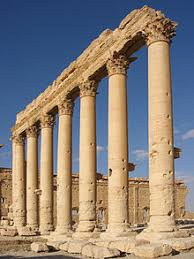 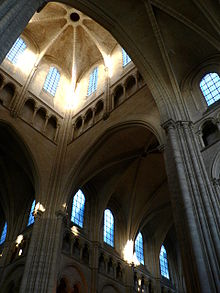 Katedrala Notre_Dame de Laon, 
križanje transeptov z vidnim slopom
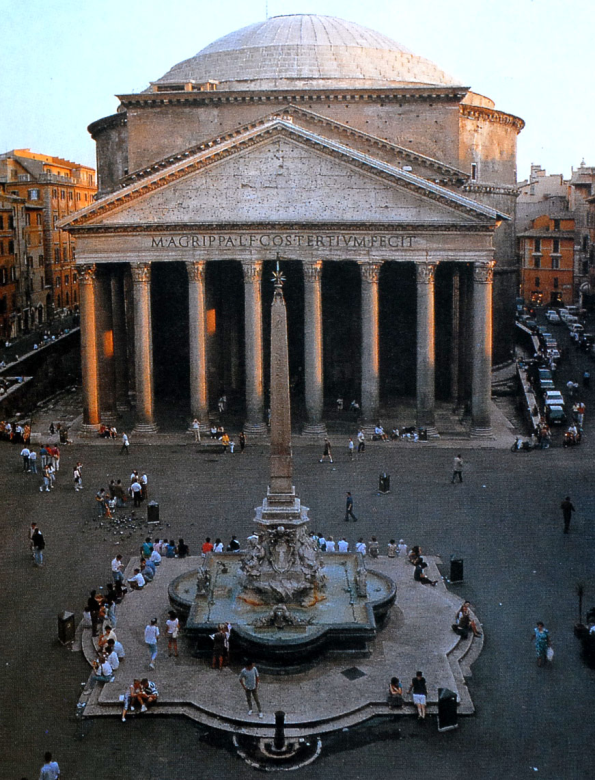 Kupola (je poseben strop, ki ima obliko polkrogle)
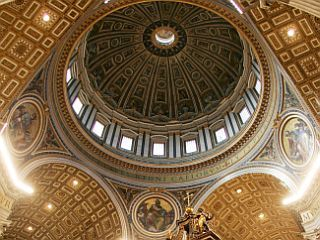 kupola bazilike Sv. Petra v Rimu
Panteon v Rimu
stopnice in klančine (za premagovanje višinskih razlik med prostori)
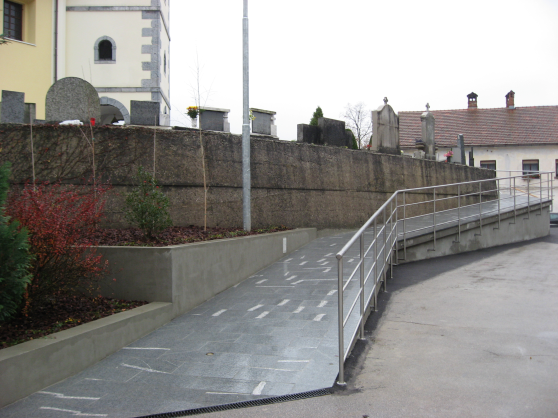 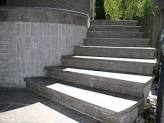 Poleg osnovnih arhitekturnih elementov je veliko posebnih elementov npr. balkon, niša…
O KONSTRUKCIJAH

Konstrukcija je sestav medsebojno povezanih elementov, ki nosijo lastno težo stavbe in težo stanovalcev ter prenašajo zunanje obremenitve.

Vrste konstrukcij:

skeletna gradnja (izhaja iz gradnje z lesom – kozolec, danes kovinski profili)

masivna gradnja (debeli zidovi, majhna okna, temačna notranjost)

ploska gradnja (gradnja iz montažnih elementov, ki jih sestavljajo v celoto)
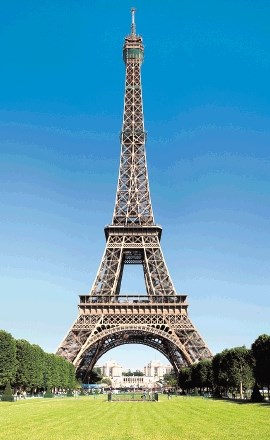 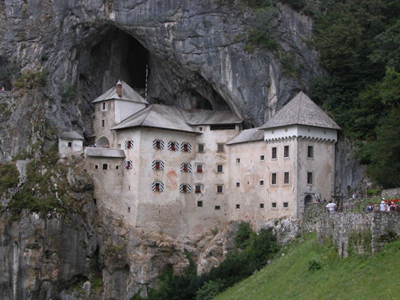 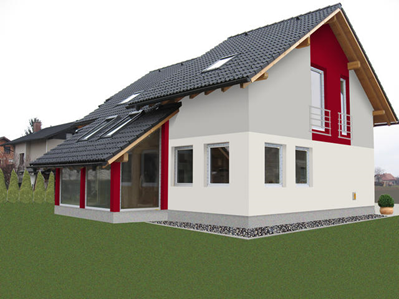 Nariši primer za mesto ali podeželje-vas.
ZUNANJI PROSTOR
NARAVNA (SPONTANA) GRADNJA
NAČRTOVANA GRADNJA
NASELJA
MESTO
PODEŽELJE - VAS
INDUSTRIJSKI PREDELI
STANOVANJSKI PREDELI
DOLGA (RAZTEGNJENA) VAS
EKOLOŠKA VPRAŠANJA
NESTRNJENA
(RAZTRESENA) VAS
OBLIKOVALSKA (URBANISTIČNA) VPRAŠANJA
STRNJENA 
VAS